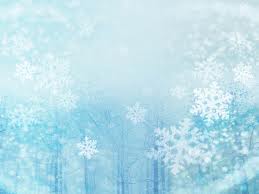 Д  и  Д  а  к  т  и  ч  е  с  к  а  я  
  и  г  р  а
" Ч  ь  и     с  л  е  д  ы  ? "
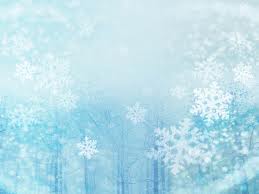 Цель игры: Закрепление знаний детей о диких животных и птицах, уметь отличать следы диких животных и птиц на снегу.
Игровое правило: родитель показывает слайд, ребёнок отгадывает следы.
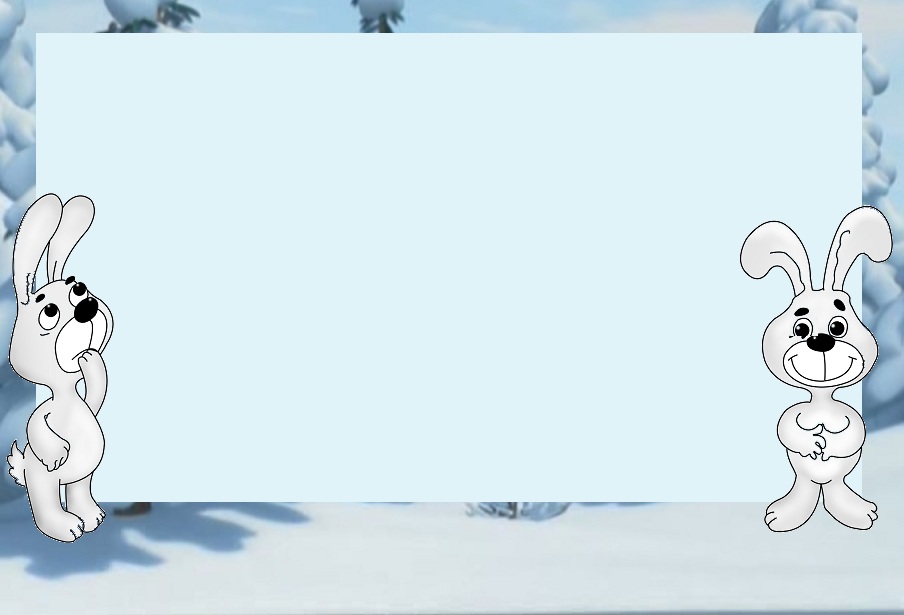 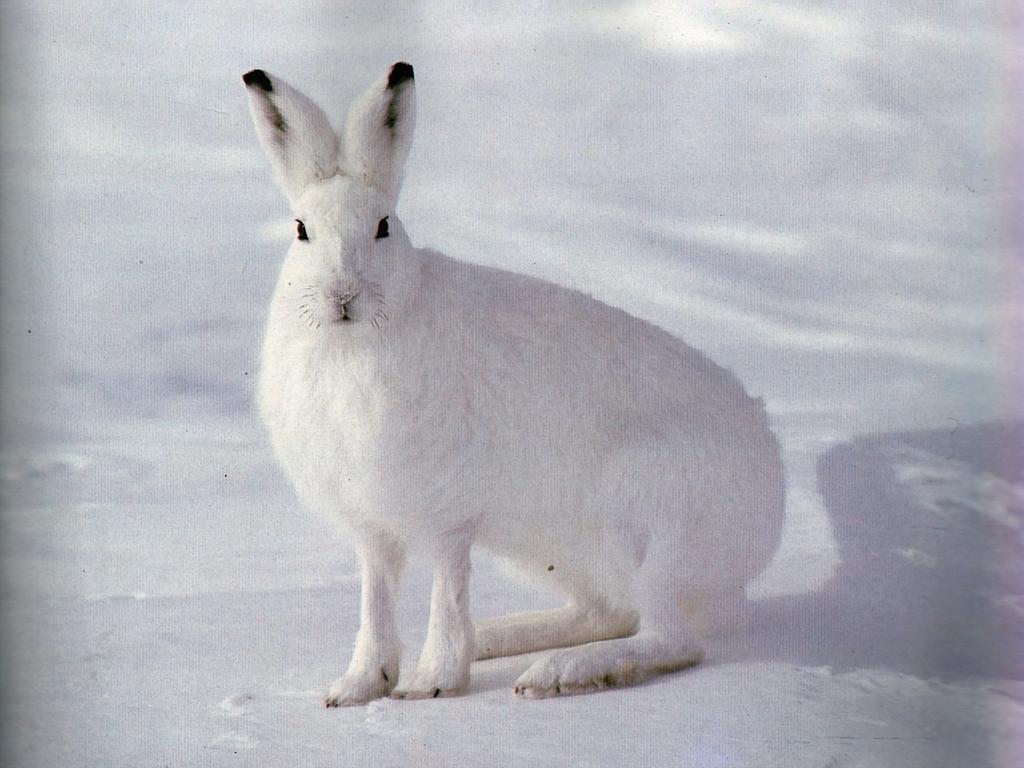 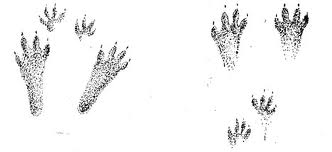 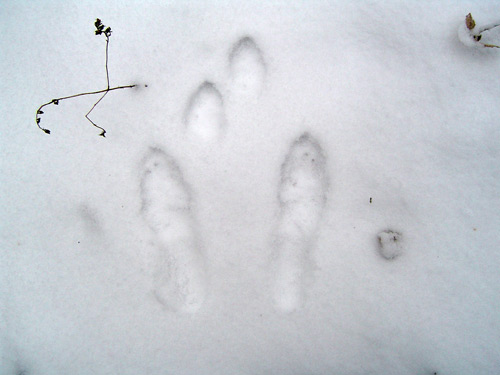 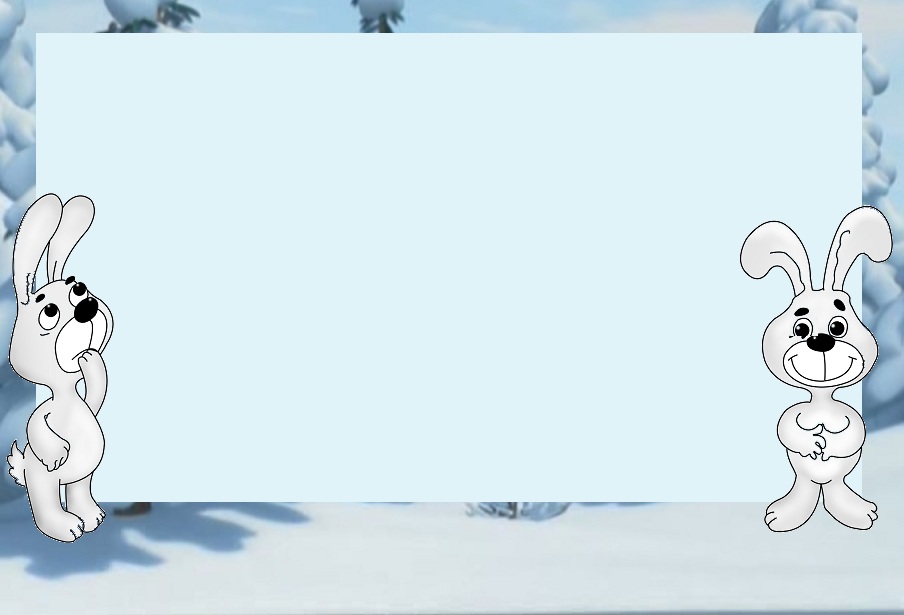 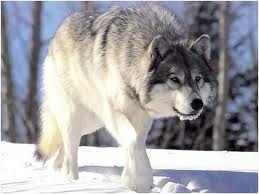 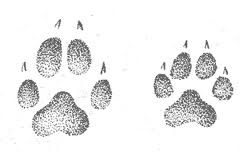 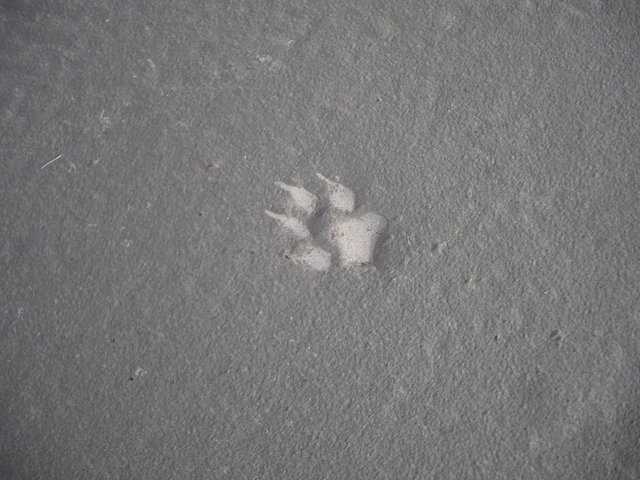 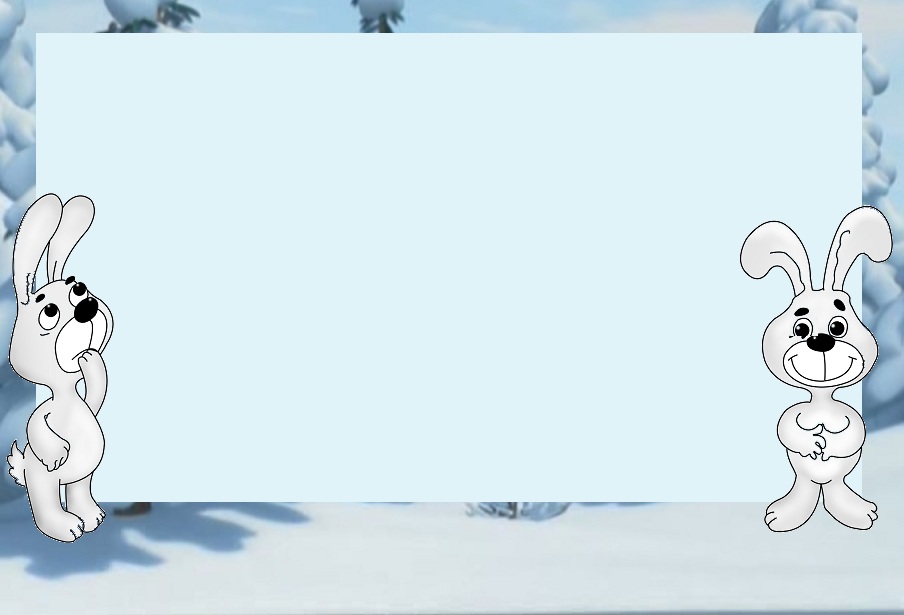 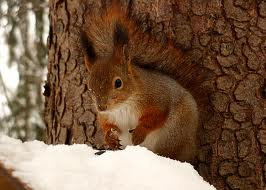 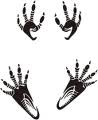 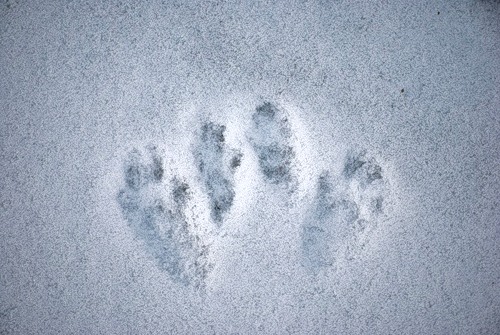 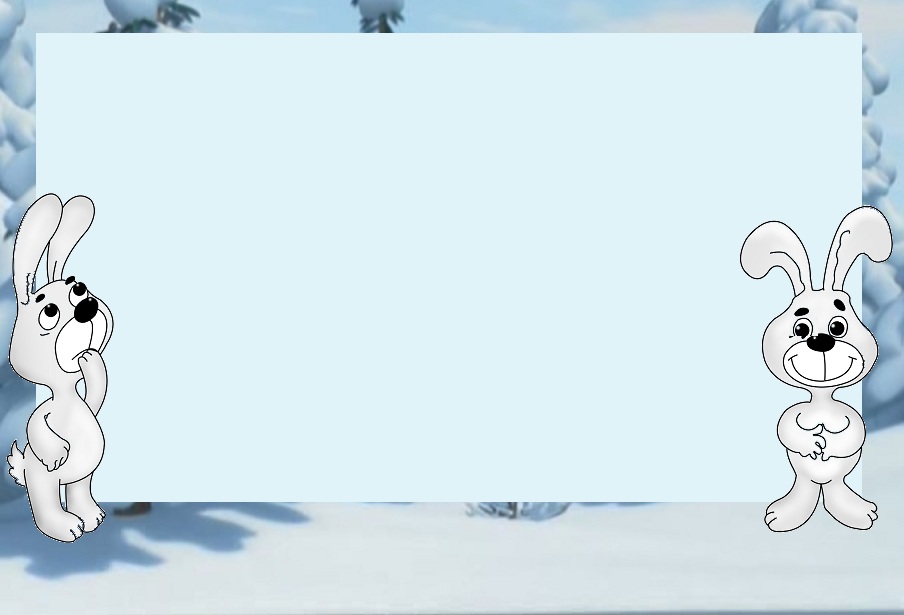 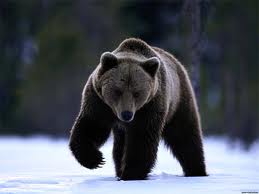 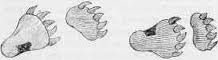 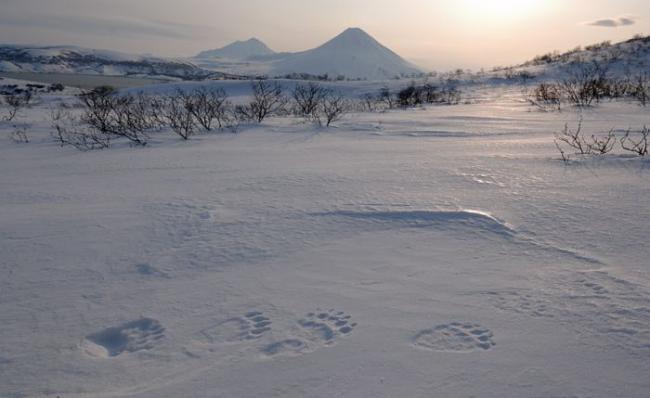 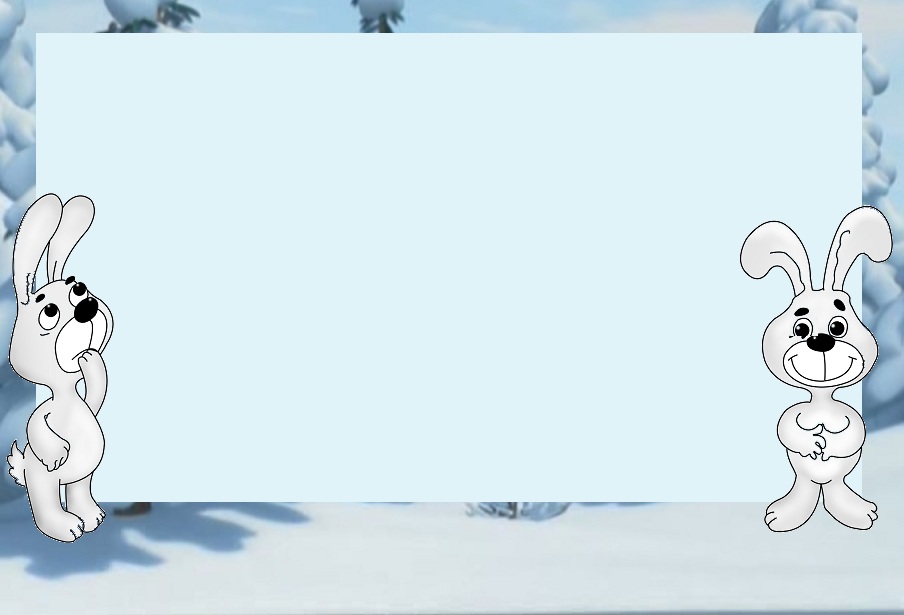 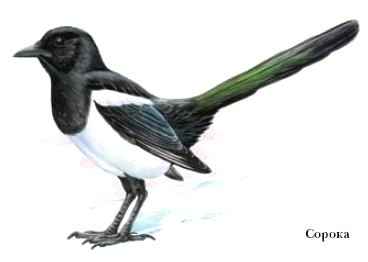 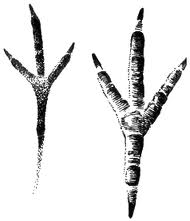 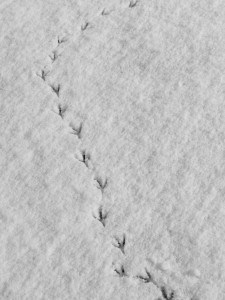 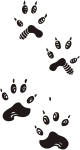 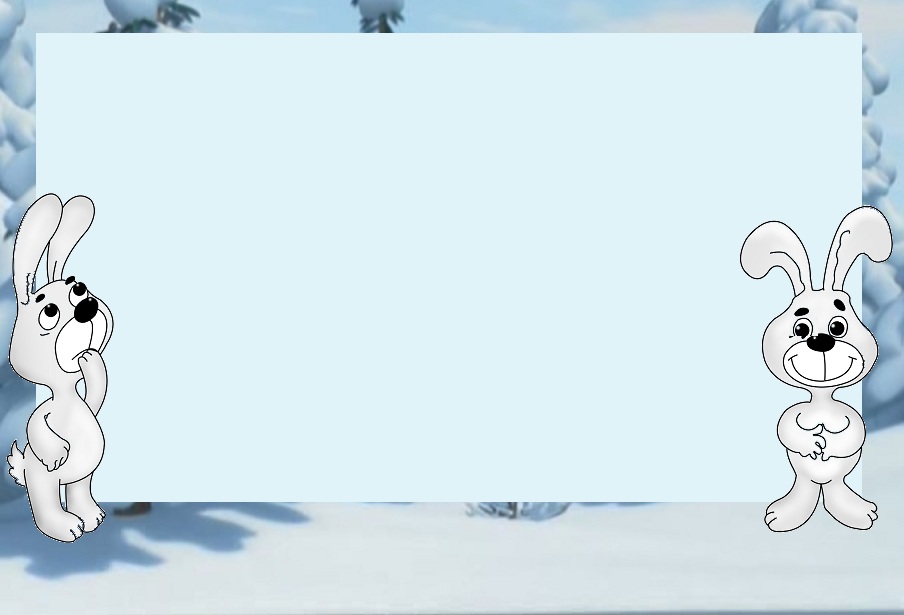 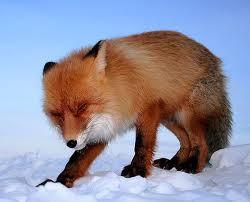 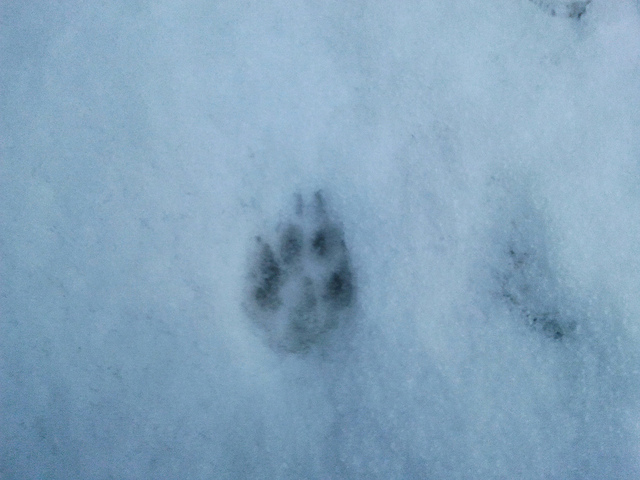 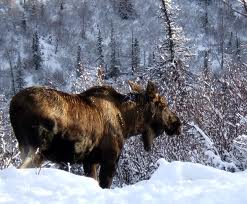 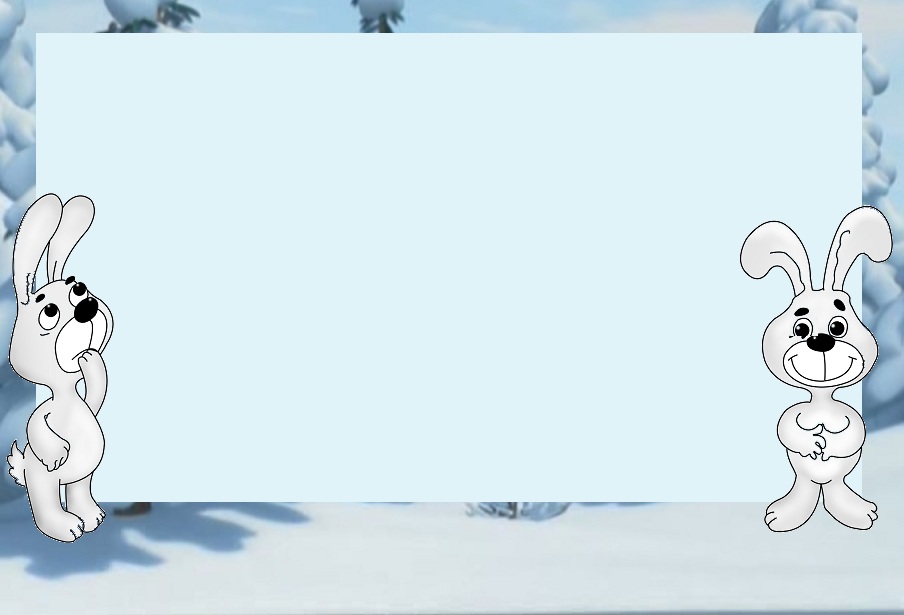 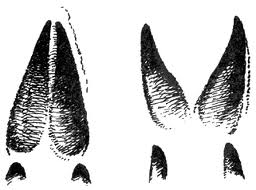 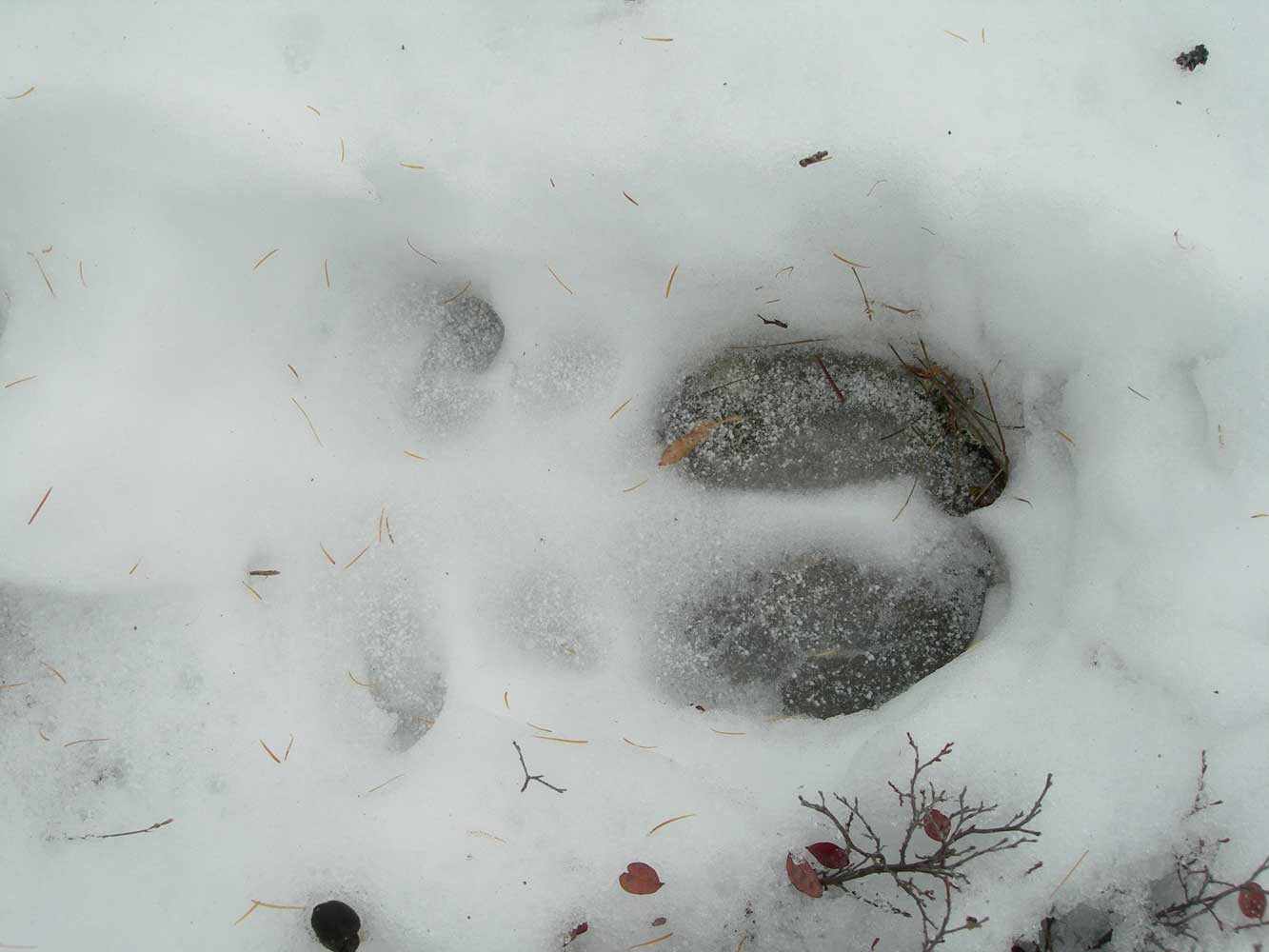 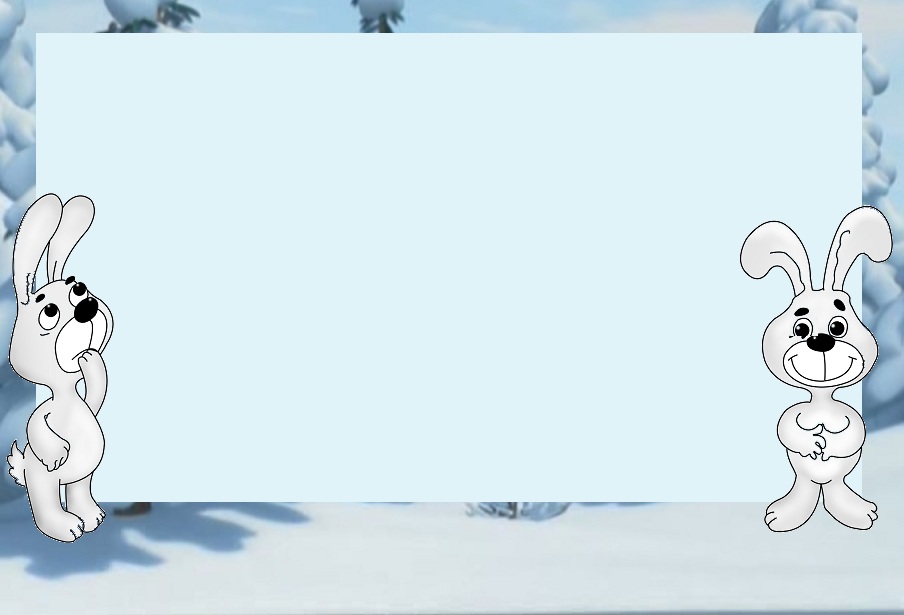 Чьи следы?
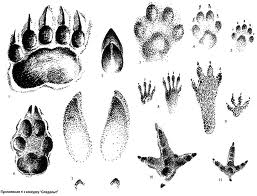